Figure 3. AEPs (±SEM) evoked by BF tones and averaged across the 20 electrode penetrations. Positive voltages are ...
Cereb Cortex, Volume 18, Issue 3, March 2008, Pages 610–625, https://doi.org/10.1093/cercor/bhm094
The content of this slide may be subject to copyright: please see the slide notes for details.
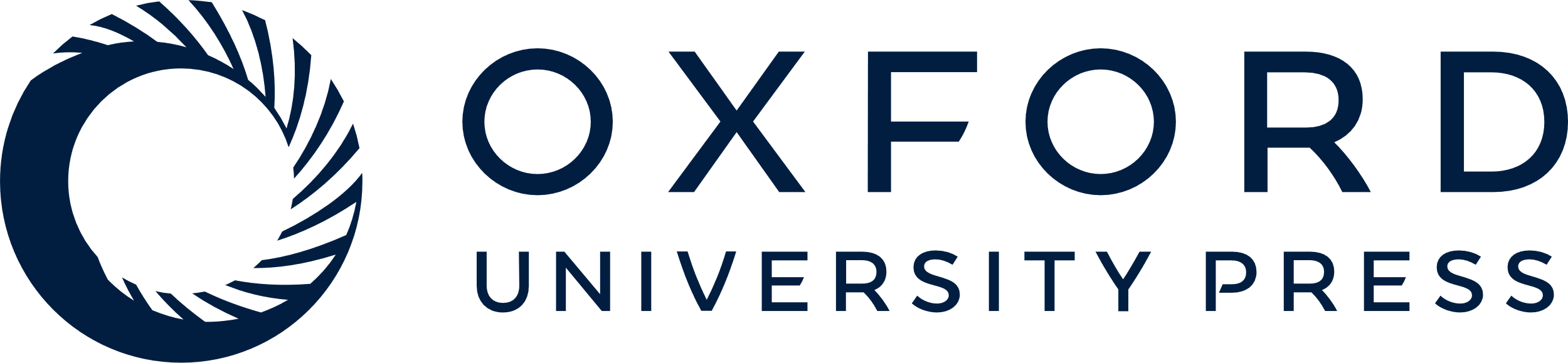 [Speaker Notes: Figure 3. AEPs (±SEM) evoked by BF tones and averaged across the 20 electrode penetrations. Positive voltages are upward going. Average distance between recording depths is shown at the far right. Dotted lines demarcate the EEG interval used to calculate baseline values. Note the polarity inversion of all AEP components between the superficial source and deep source depths and the dominance of large amplitude negative followed by positive waves at the intervening depths.


Unless provided in the caption above, the following copyright applies to the content of this slide: © The Author 2007. Published by Oxford University Press. All rights reserved. For permissions, please e-mail: journals.permissions@oxfordjournals.org]